International Aircraft Materials Fire Test Forum Meeting
Cargo Liner & Seat Cushion Air Shrouds,
Insulation Burnthrough Update
International Aircraft Materials Fire Test Forum
Tim Salter, FAA Technical Center
June 8-11, 2020
Sonic Burner Cargo Liner Test:Air Shroud Update
Cargo Air Shroud
Phase 1 completed

Shroud concept tested and proven

Successful interlab study with lots of beneficial data
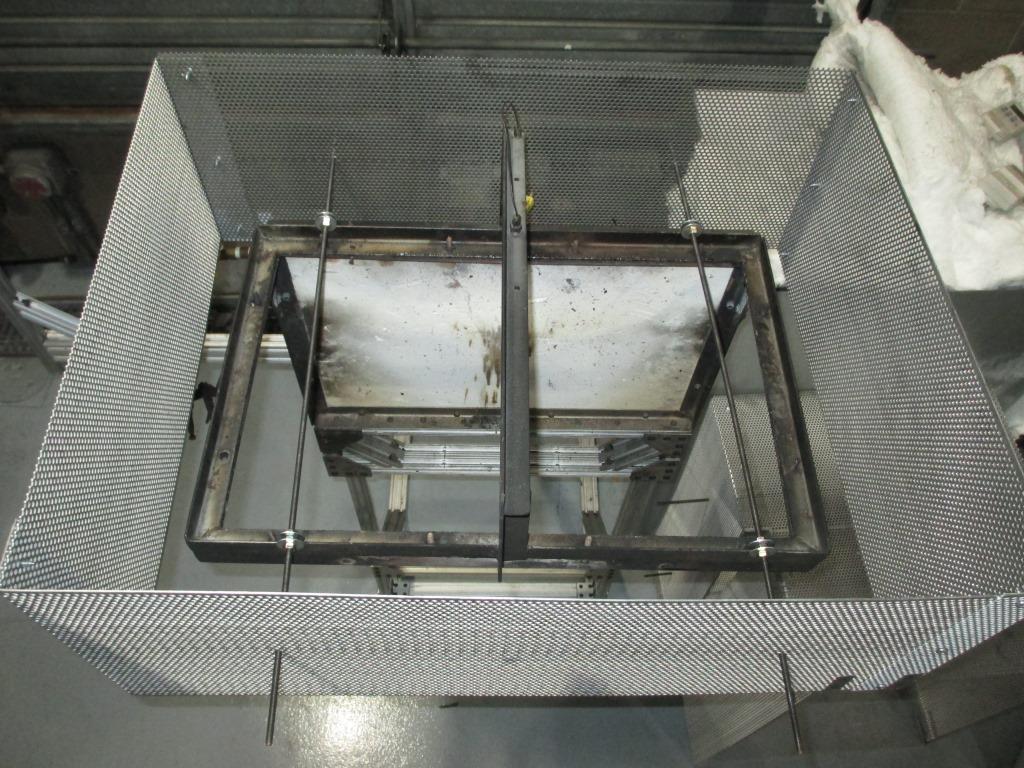 Cargo Air Shroud
7 out of 9 labs experienced a slight increase in average temperatures with the shroud (~20 F or less)

2 out of 9 labs experienced lower average temperatures with the shroud

7 out of 9 labs showed that the shroud improved test result repeatability and consistency

None of the labs experienced a sample failure
Cargo Air Shroud
Shroud works as intended

Improves test result repeatability

Does not significantly increase test temperatures or likelihood of flame penetration for samples tested

However, fitment issues need to be addressed…
Cargo Air Shroud
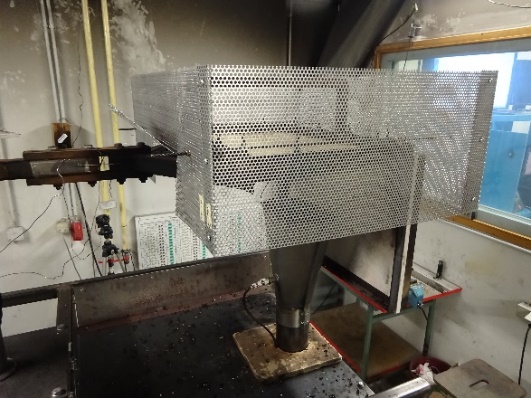 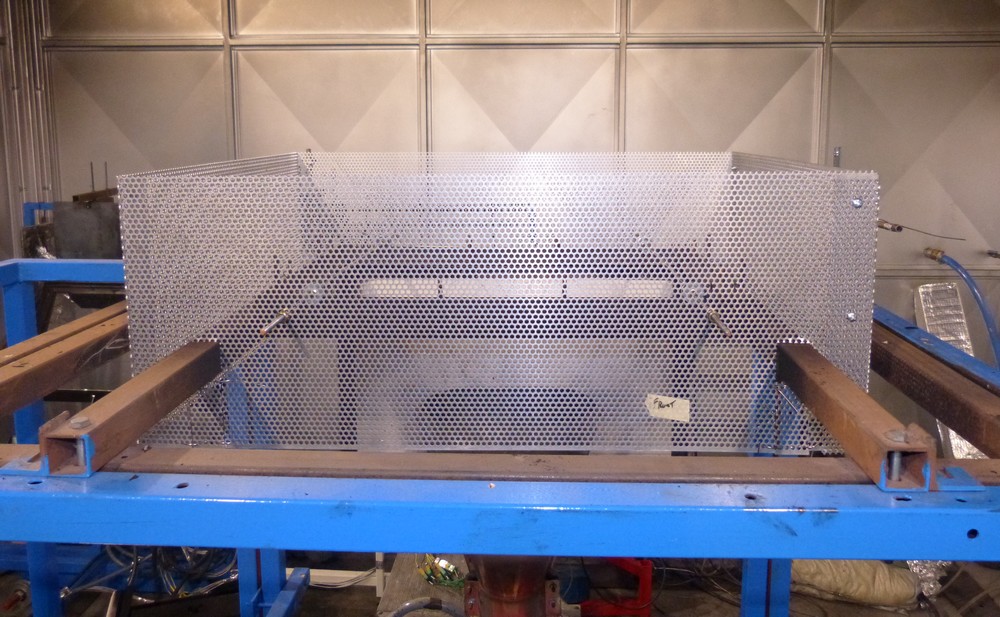 Cargo Shroud Phase 2
Phase 2 of cargo shroud study

Update shroud design to be more accommodating for labs that need to make modifications for fitment

Make more robust to reduce chance of heat damage or warpage
8
Cargo Air Shroud
Basic design/location parameters will be defined (X, Y, Z locations)

Modifications can be made… shroud must be capable of performing its intended purpose

Some room for fitment adjustments
Cargo Air Shroud
New shroud design concepts

Aluminum: strength considerations

Steel: Strong but heavy

Steel frame screen hybrid concept
10
Cargo Air Shroud
Plans for shroud work once returned to lab

Testing in FAA TC lab

Development of new design

New shipment of test materials available
11
Cargo Air Shroud
Phase 2 round robin interlab study planned 

Seeking more interlab study participants

No modifications needed for test rig

Modifications can be made to shroud
12
Sonic Burner Seat Cushion Test:Air Shroud Update
Seat Air Shroud
Next step for shroud development
-  Adapt shroud concept to seat test method
Seat Air Shroud
Same purpose as cargo shroud
Reduced influence of air currents

Modified cargo shroud design
Shroud on three sides
Open on flame side
Does not interfere with sample mounting
No frame modifications
Proven FAA TC results
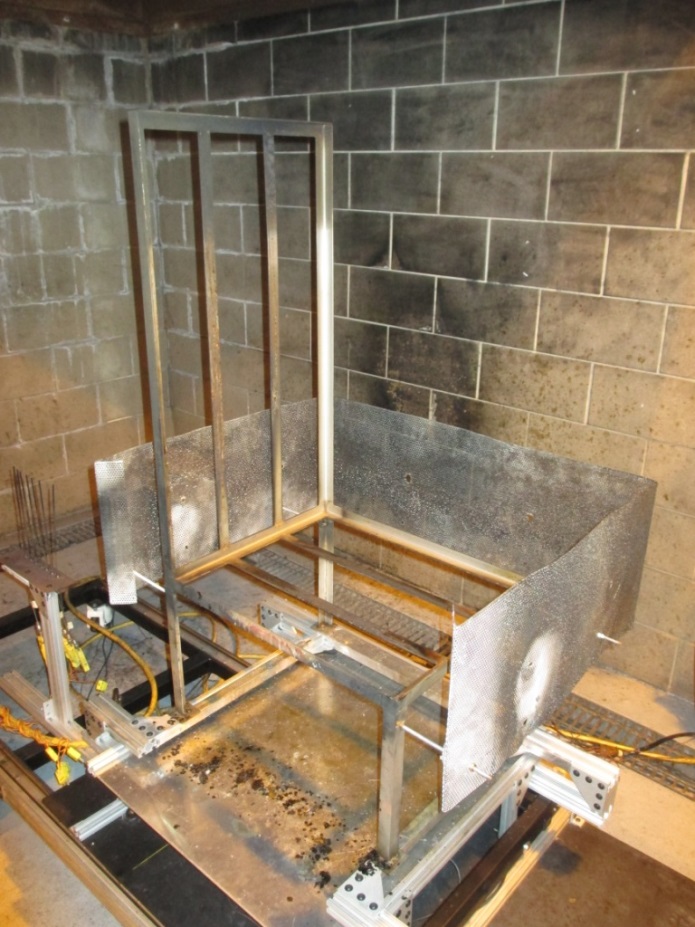 Seat Air Shroud
Interlab Study

3 sample foam types with 3 of each foam type provided to each participating lab

Same dress covers for all samples

Shroud provided with assembly and sample fire test instructions
16
Insulation Burnthrough Update
Insulation Burnthrough
The heat flux measurement was slightly higher than measured previously in Phase 1 using the same blanket sample materials

This would indicate the burner flame is more severe for Phase 3 compared to Phase 1 and Phase 2
Insulation Burnthrough
Working to update igniter-configured burner to igniterless configuration

Retain equivalent test results

With improved repeatability

And interlab correlation
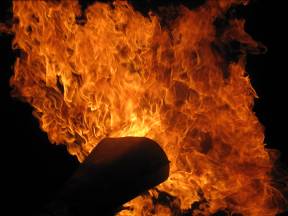 Insulation Burnthrough
Test Phase 1 (stator with igniters) configuration with new insulation material to establish baseline data

Compare test results to Phase 3 (igniterless stator) burner configuration

Adjust burner settings to achieve equivalent results to Phase 1 burner configuration
20
Insulation Burnthrough
Test Phase 1 (stator with igniters) configuration with new insulation material to establish baseline data

Compare test results to Phase 3 (igniterless stator) burner configuration

Adjust burner settings to achieve equivalent results to Phase 1 burner configuration
21
Insulation Burnthrough
Interlab study with another lab to confirm test data and updated burner settings using new blanket materials

Purpose is to update Sonic burner settings in chapter 24 of the FTH

Phase 4 interlab study possible
Powerplant Test Update
Powerplant Test
Propane burner has been removed from the powerplant AC documentation

No formal task group for powerplant testing this meeting

Questions in burner task groups if needed
Insulation Burnthrough Instructional Video
Insulation Burnthrough Video
Final draft 99%

Posted to Fire Safety website ASAP

Updates for task group members
26
Sonic Burner Instructional Video
https://www.fire.tc.faa.gov/Handbook
Questions?
timothy.salter@faa.gov
(1)-609-485-6952